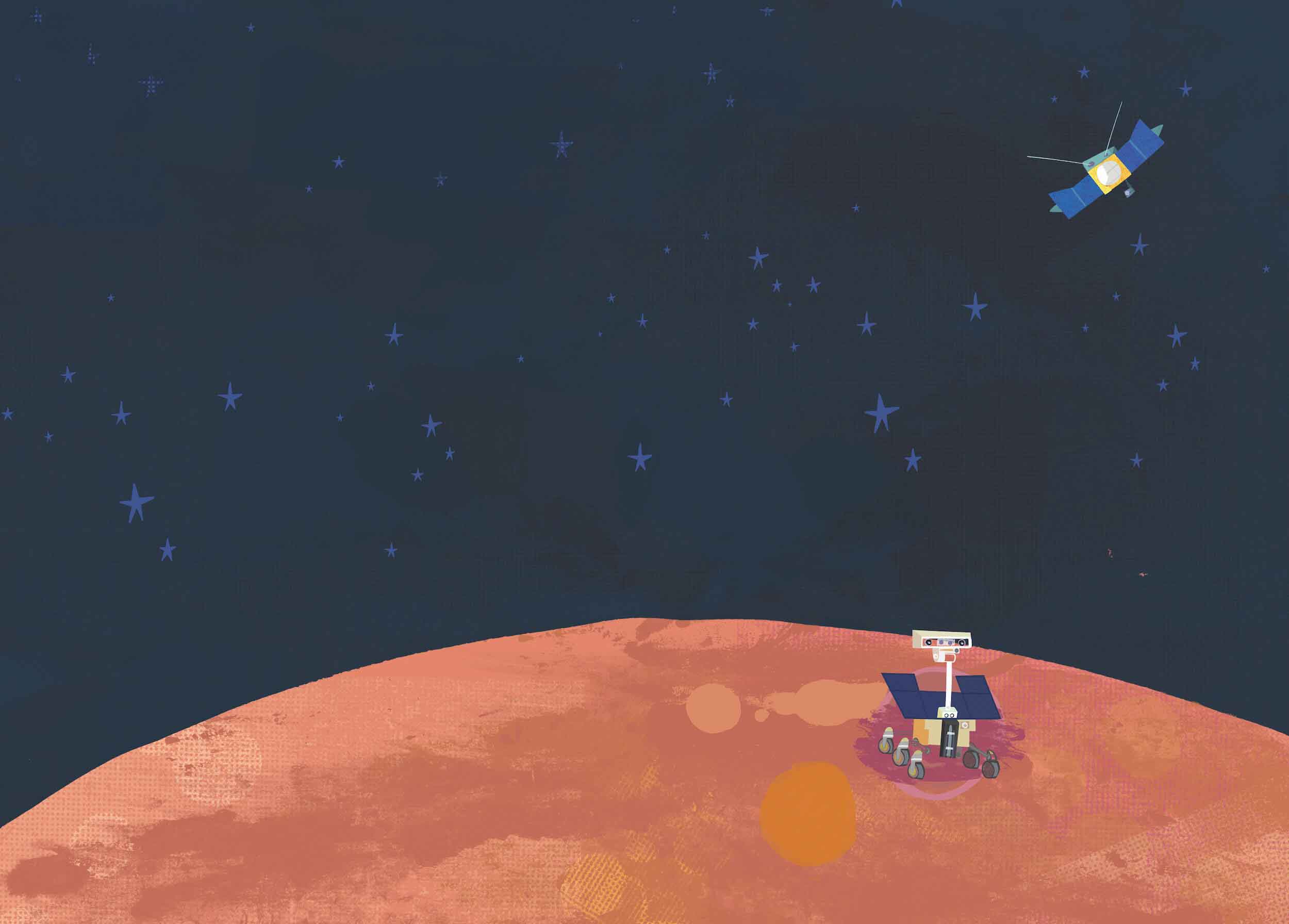 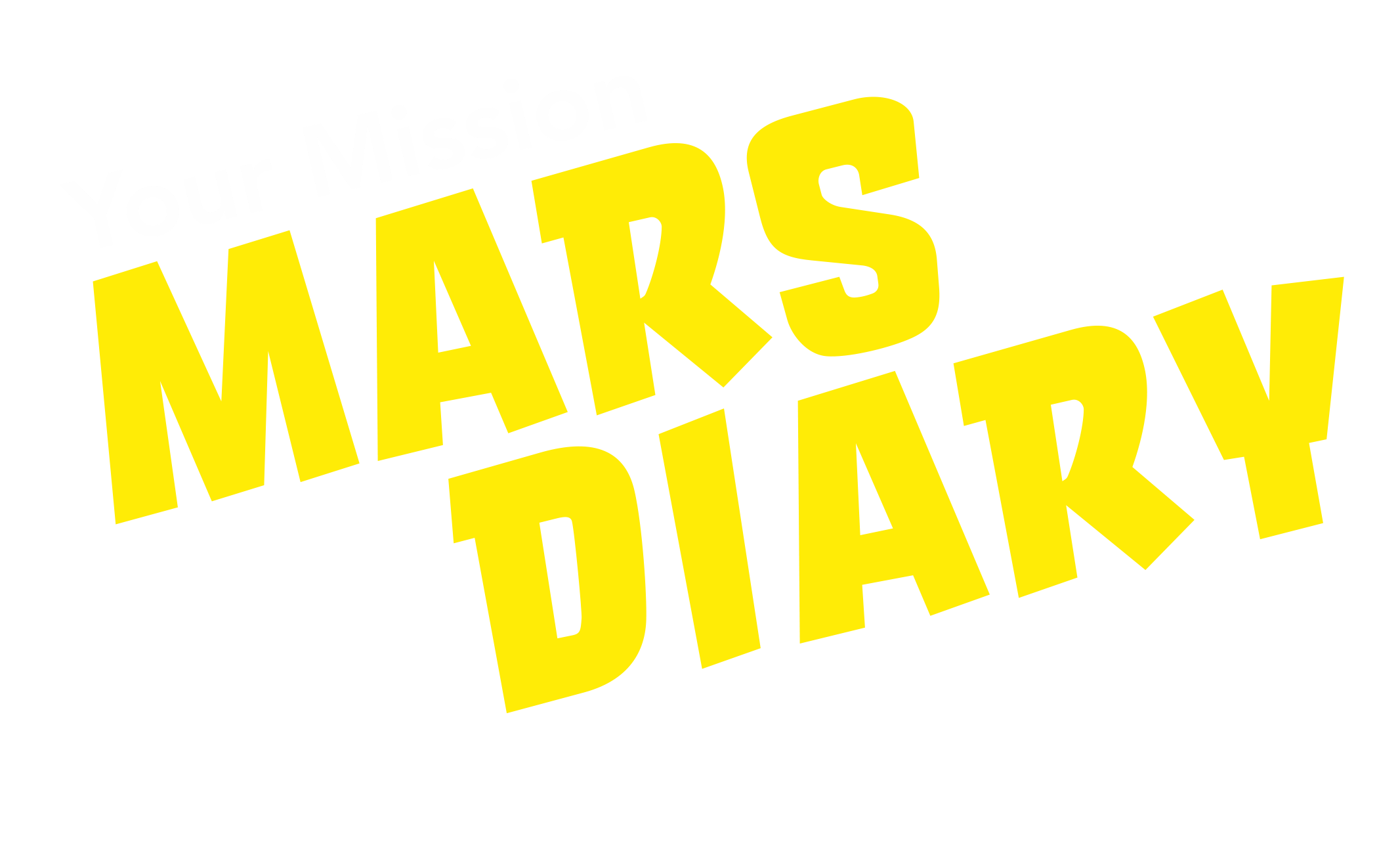 Activity 1.1
Signs of Life
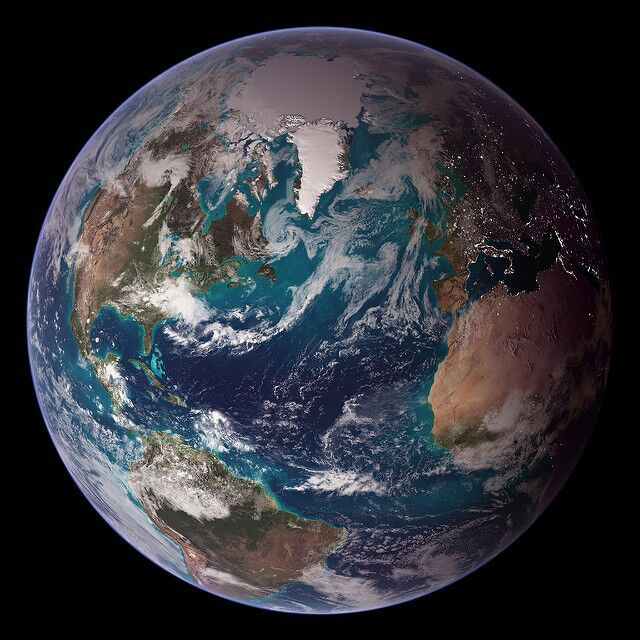 Earth
Look closely to see signs of life on Earth…
[Speaker Notes: Blue Marble - NASA Blue Marble 2007 West RELEASE DATE: OCTOBER 9, 2007. 
Credit: NASA/Goddard Space Flight Center/Reto Stöckli.]
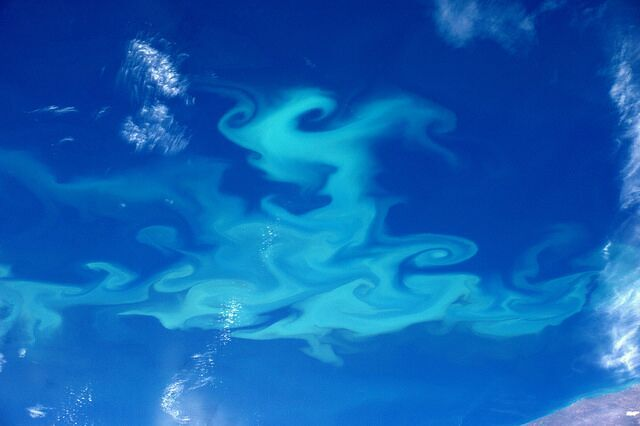 Oceans, seas and a plankton bloom!
Credits: ESA/NASA. Taken 1 April 2016.
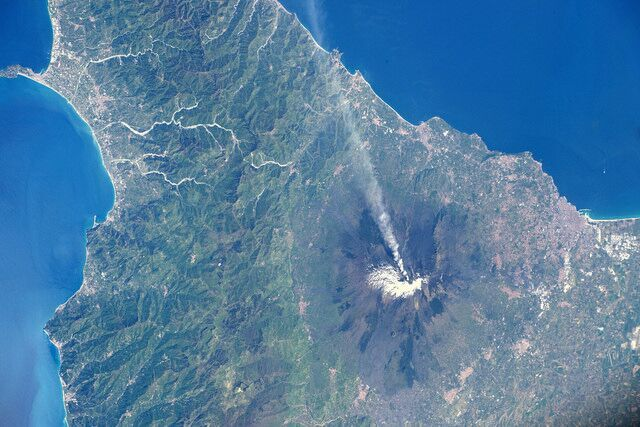 Volcanoes, like Mount Etna in Italy
Credits: ESA/NASA. 
Pic taken by ESA Astronaut Tim Peake.
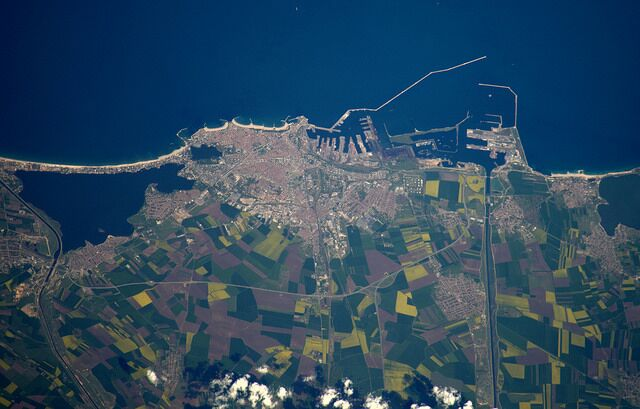 Constanta, the oldest continuously inhabited city in Romania.Credits: ESA/NASA. Taken by ESA Astronaut Tim Peake, 28 April 2016.
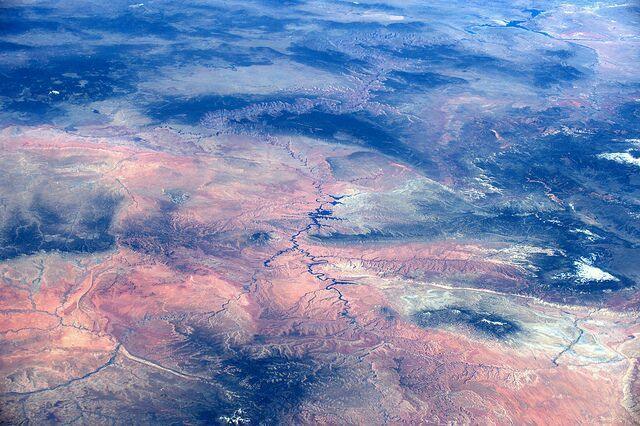 Follow Lake Powell to Lake Mead through the Grand Canyon! Credits: ESA/NASA. Taken 12 May 2017.
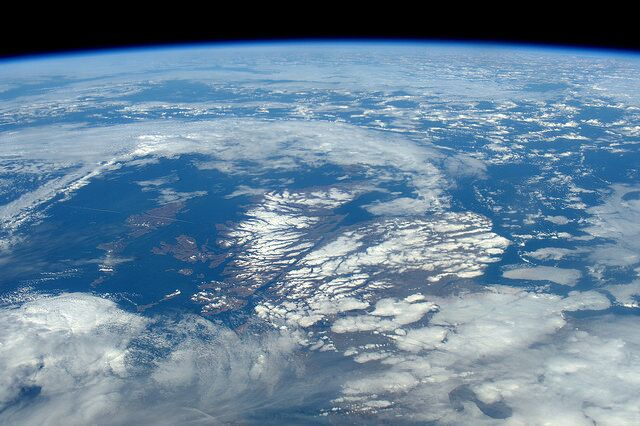 Snow capped mountains like Scottish Munro.
Credit: ESA/NASA. 27 February 2016.
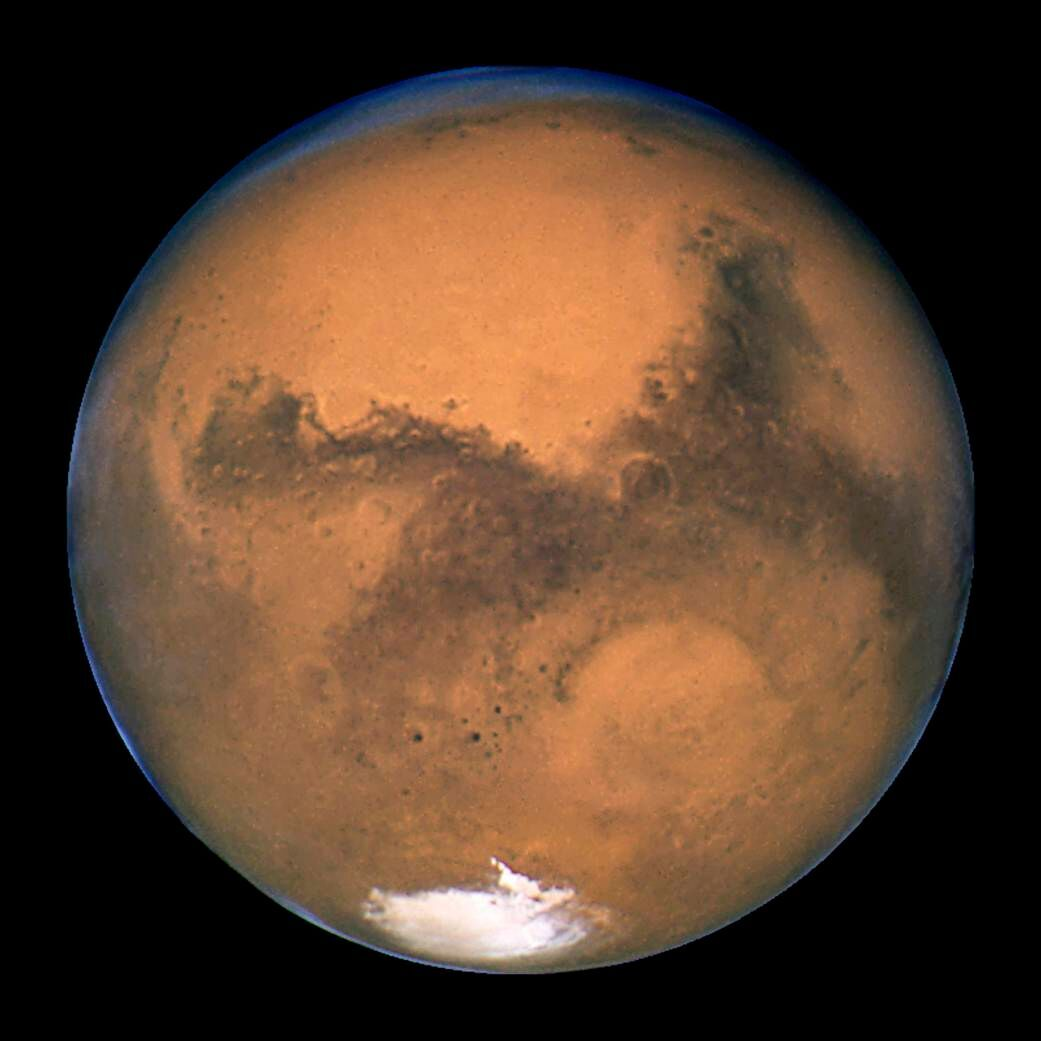 Mars
Life on Mars is harder to see…
[Speaker Notes: NASA's Hubble Space Telescope took this close-up of the red planet Mars when it was just 34,648,840 miles (55,760,220 km) away. Image credit: NASA, ESA, and The Hubble Heritage Team (STScI/AURA)]
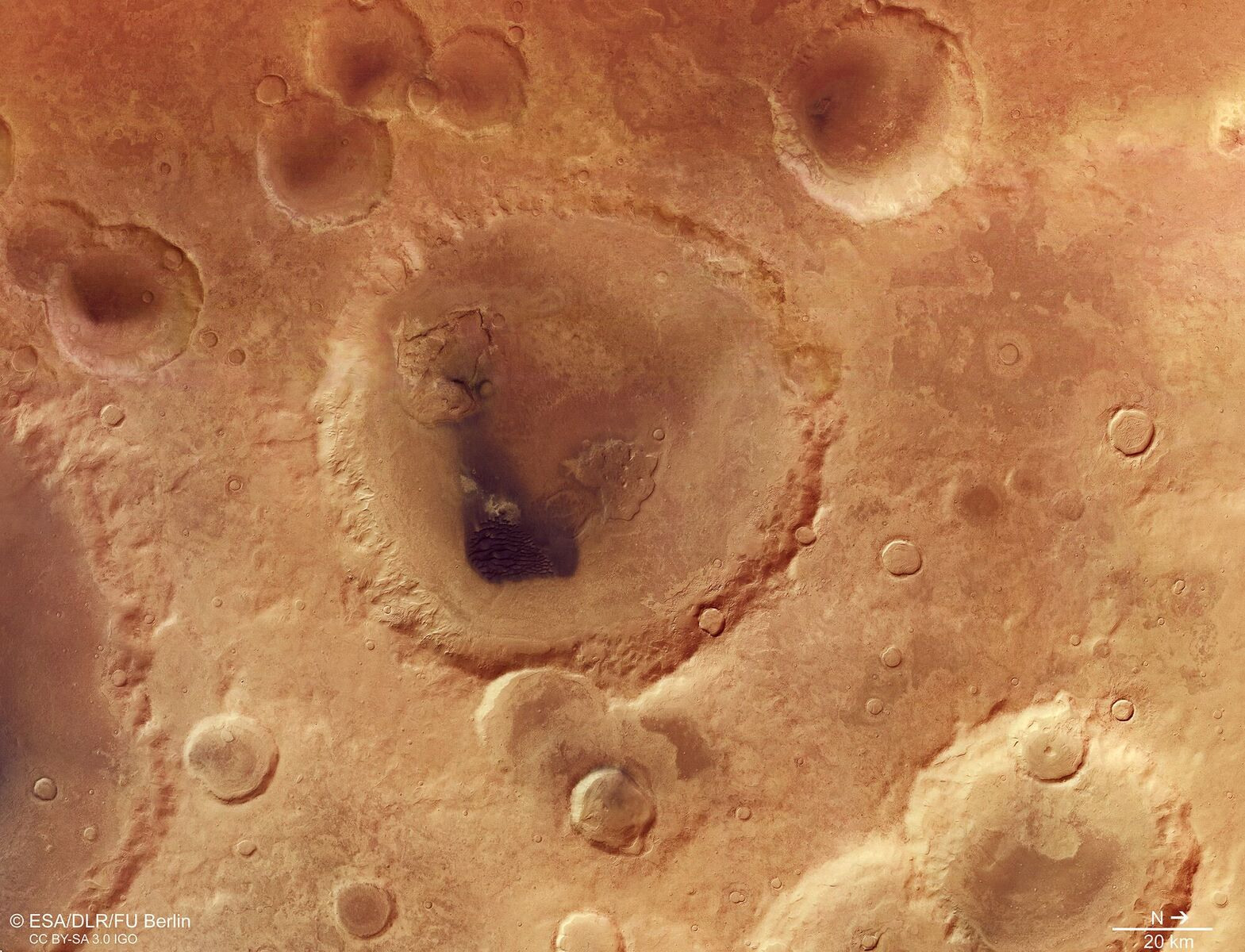 What could have caused these craters? 
Copyright ESA/DLR/FU Berlin, CC BY-SA 3.0 IGO
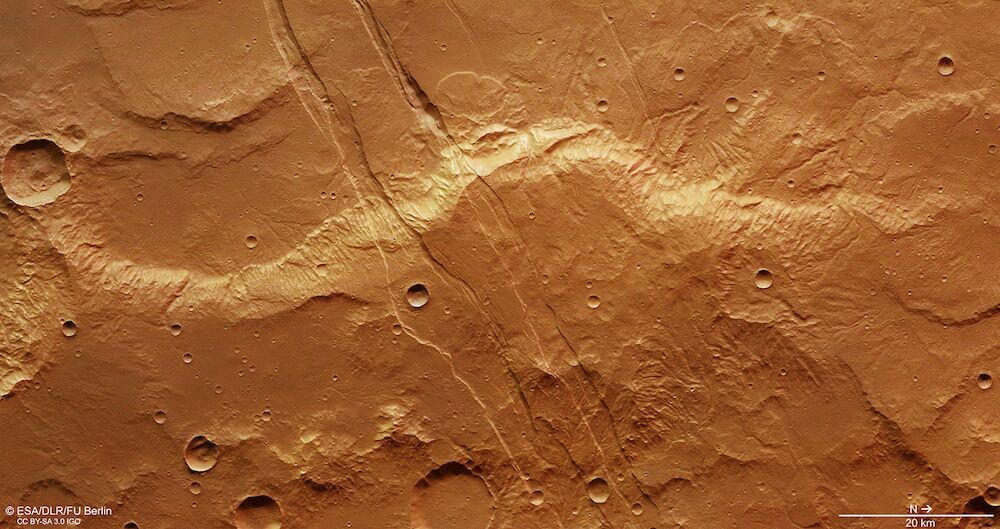 Could these fractures on the surface be the result of volcanic activity or running water? Copyright ESA/DLR/FU Berlin,	CC BY-SA 3.0 IGO
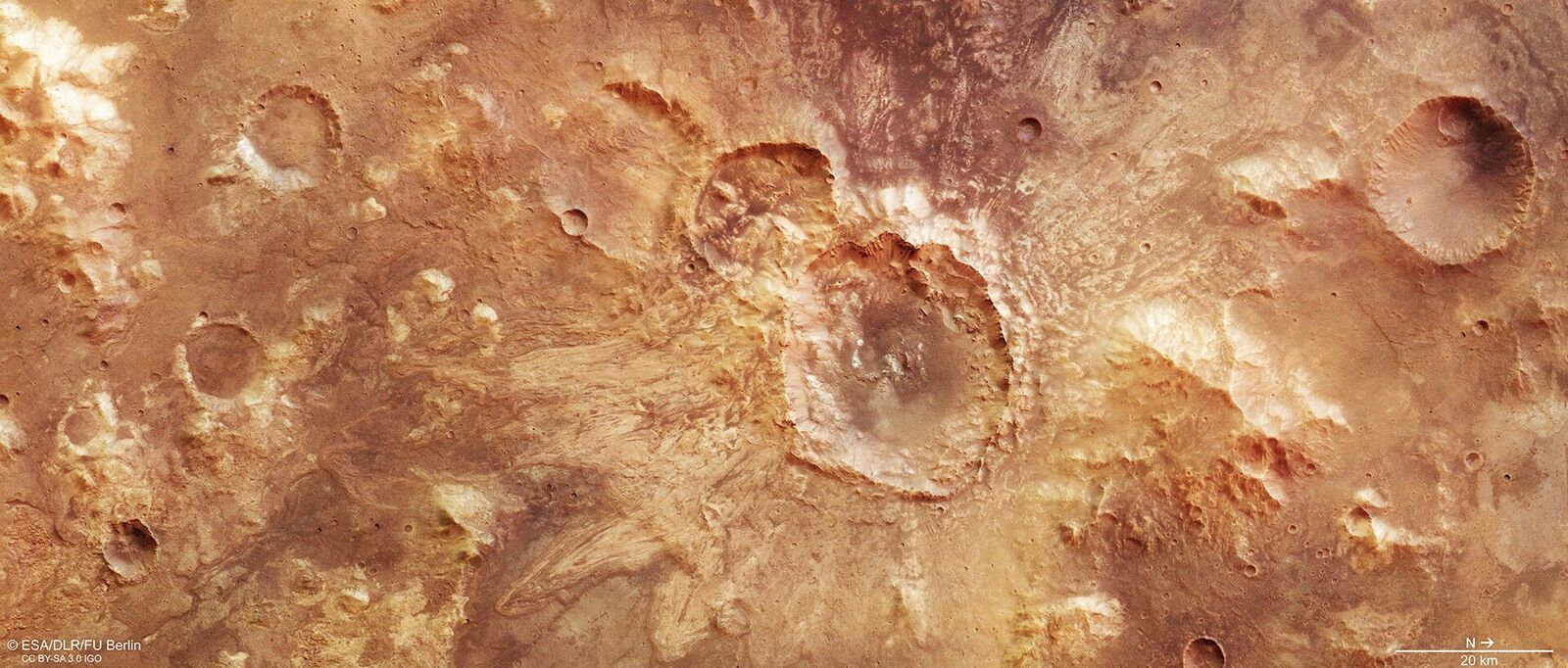 The debris around the edge of this crater tells scientists it was formed when Mars was a wetter planet. 
Copyright ESA/DLR/FU Berlin, CC BY-SA 3.0 IGO
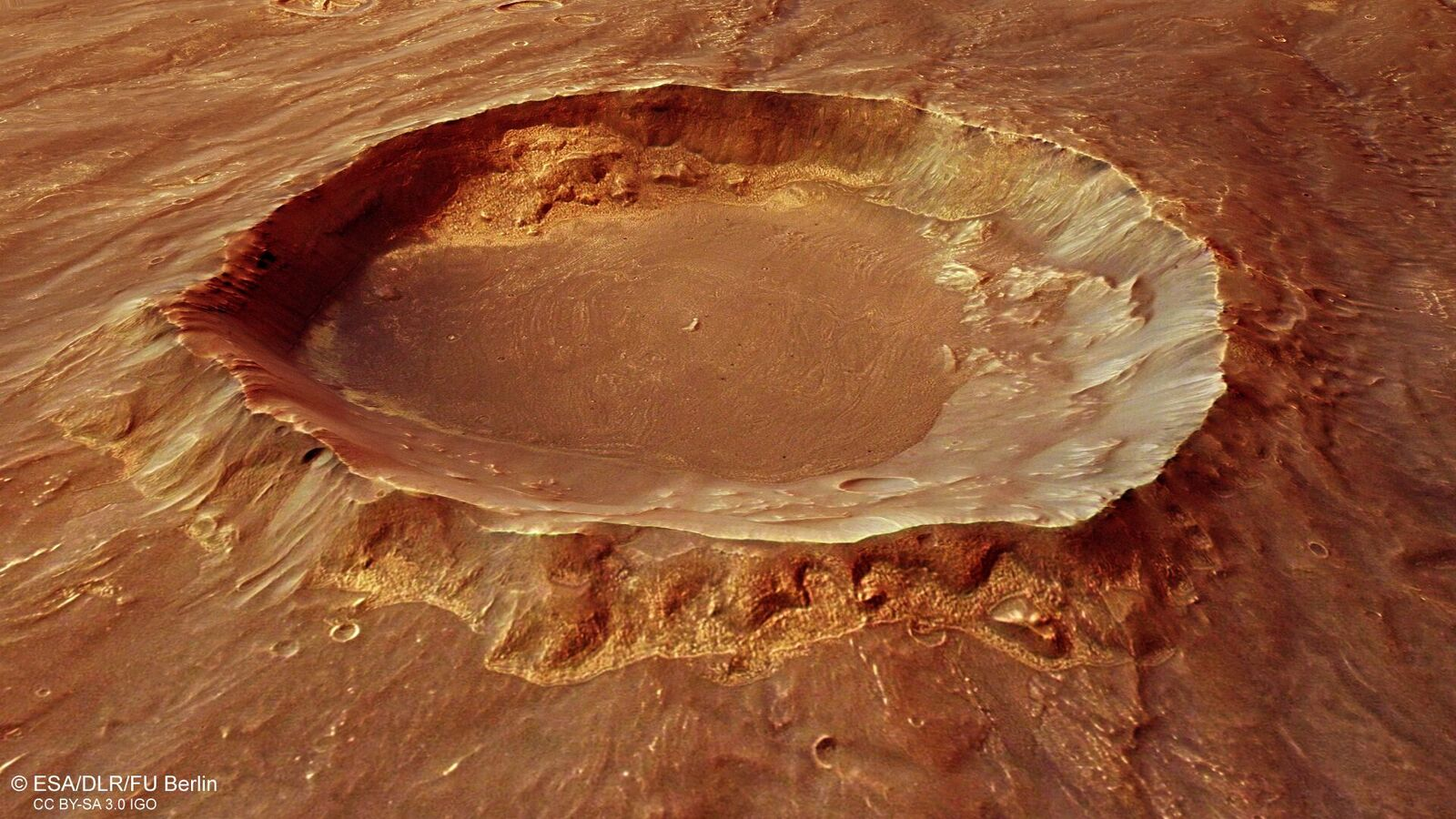 Looking into a 20 km-wide crater on Mars. 
Scientists want to know what is below the surface 
of Mars – could there be life below? Copyright ESA/DLR/FU Berlin, CC BY-SA 3.0 IGO